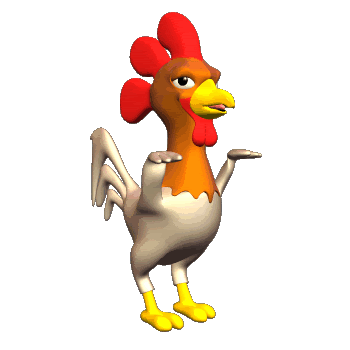 Gà con qua cầu
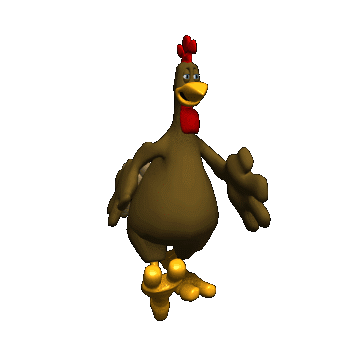 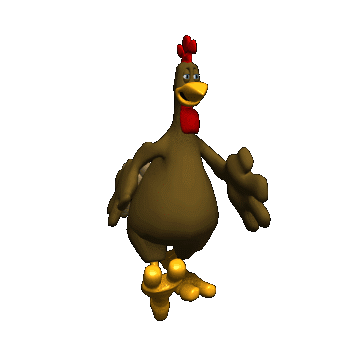 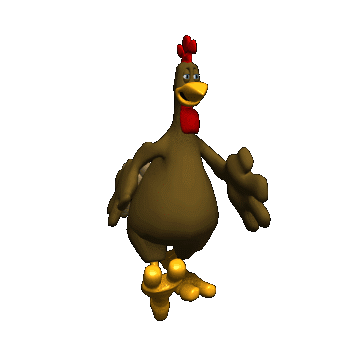 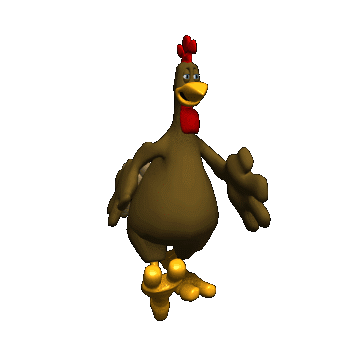 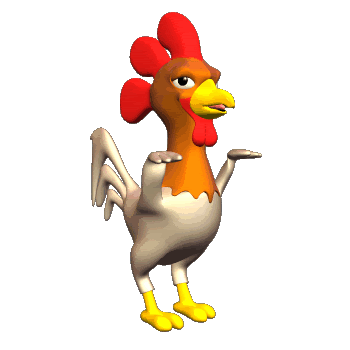 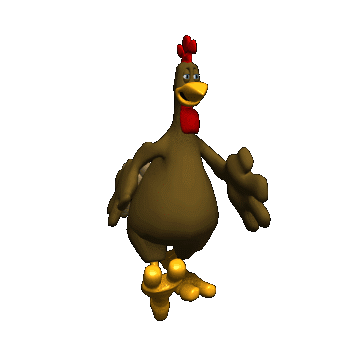 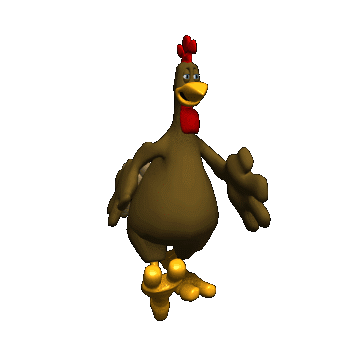 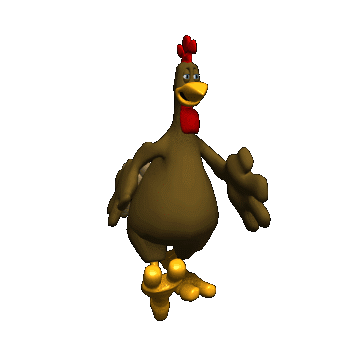 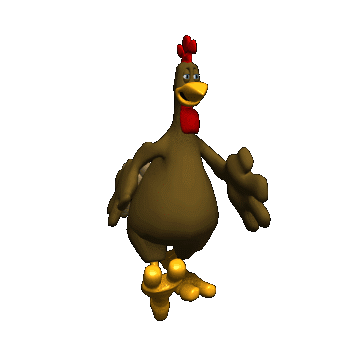 Đi
 Qua
Đi
 Qua
Đi
 Qua
Đi
 Qua
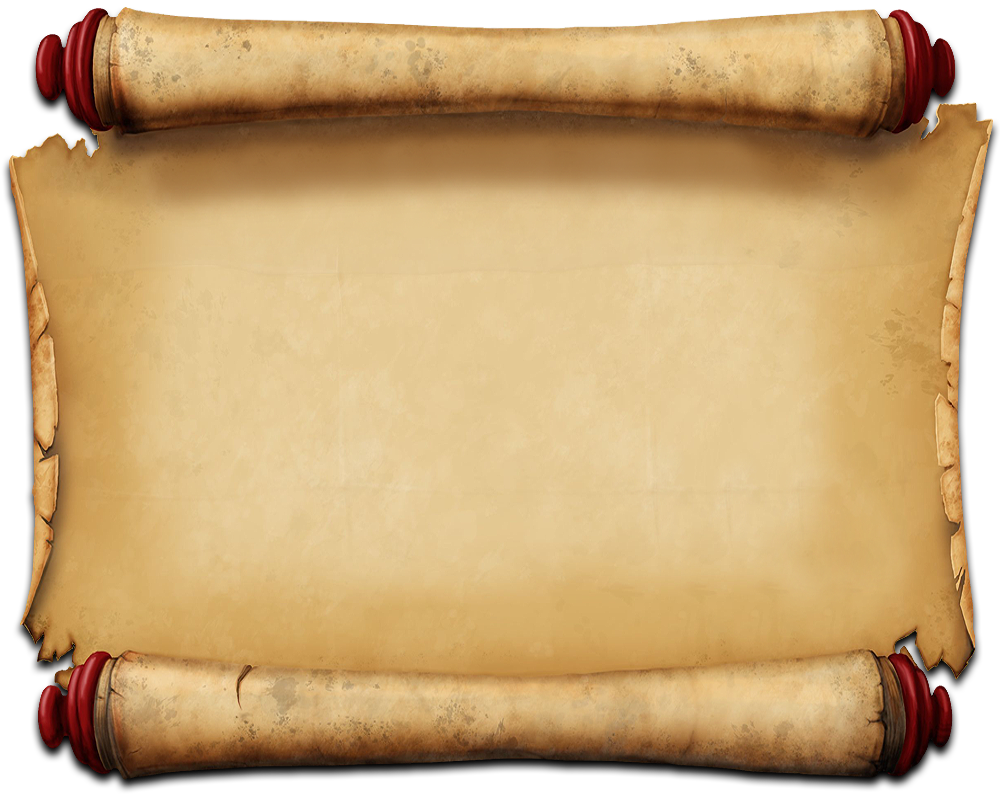 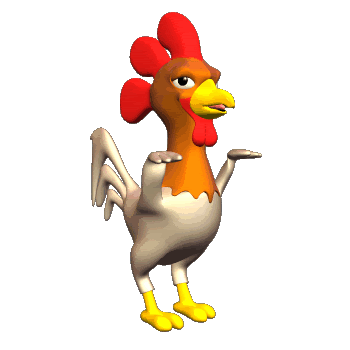 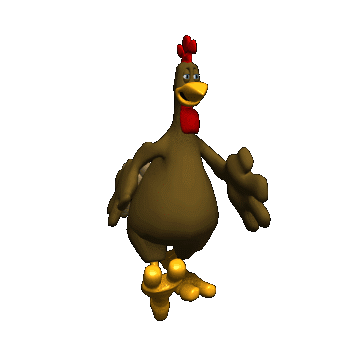 Câu hỏi và đáp án 1
Quay lại
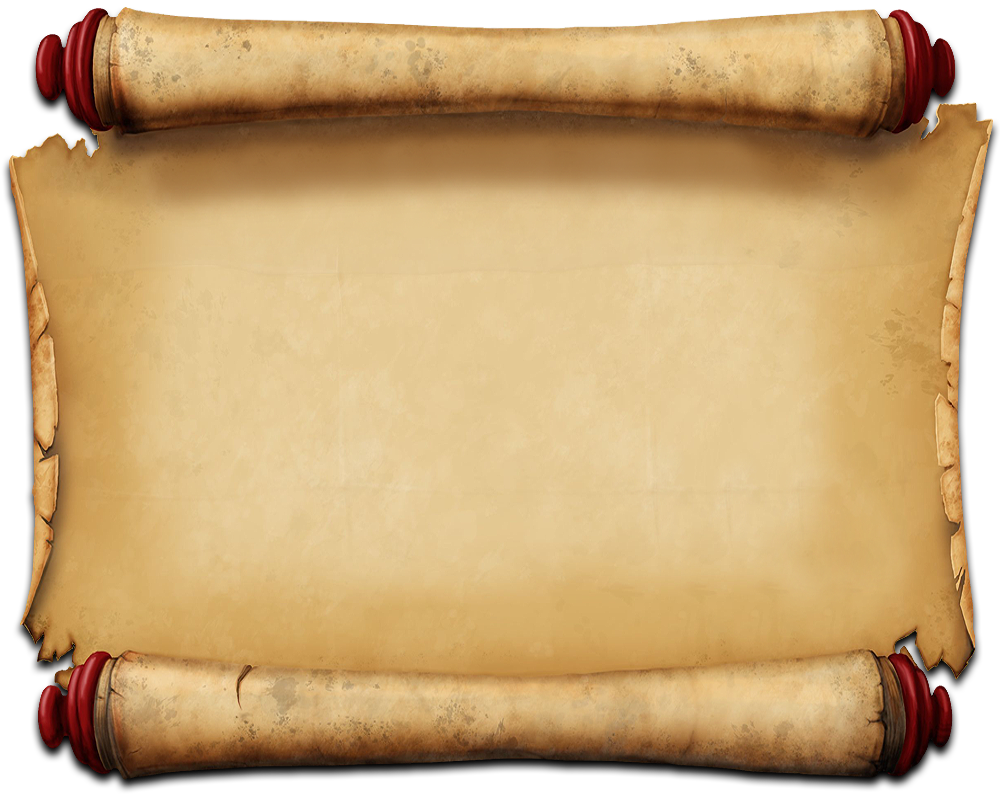 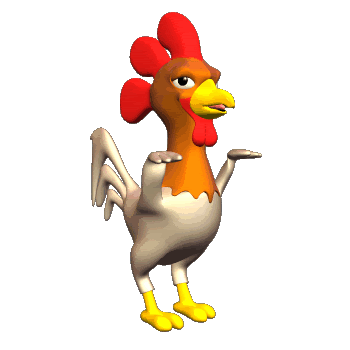 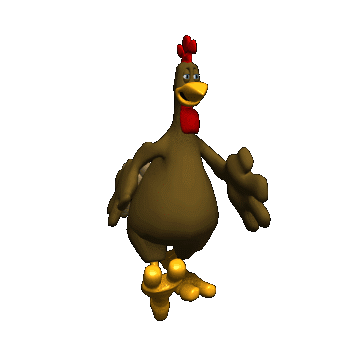 Câu hỏi và đáp án 2
Quay lại
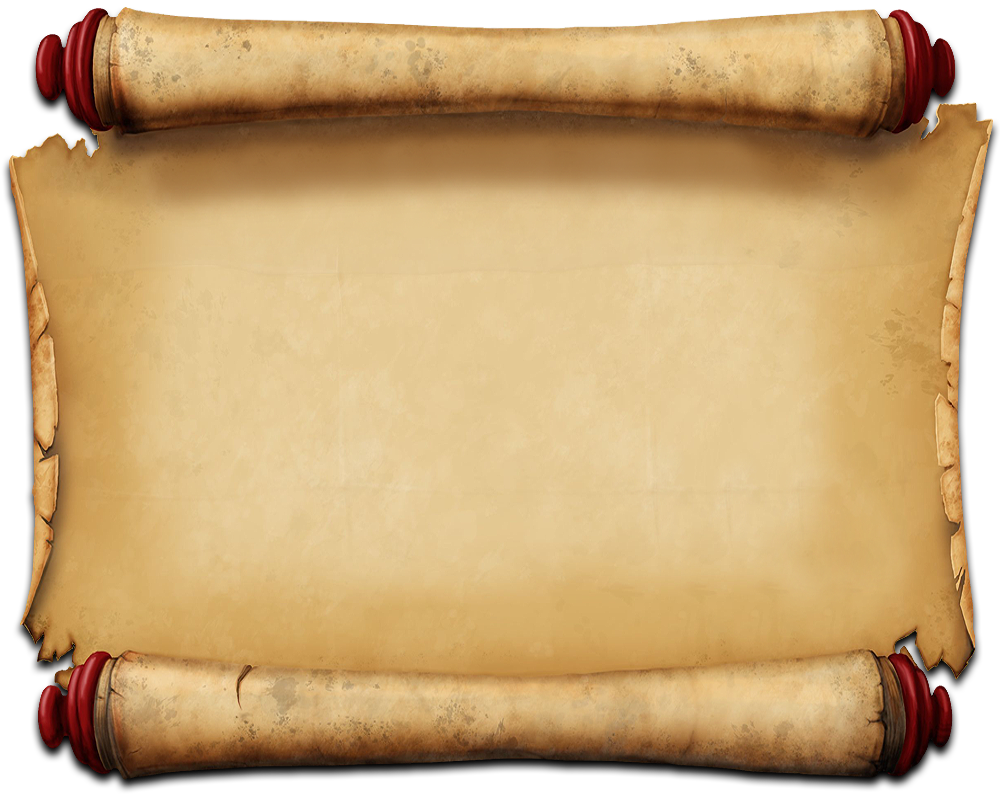 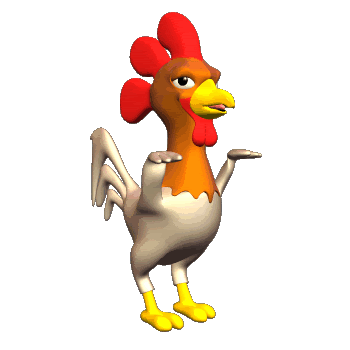 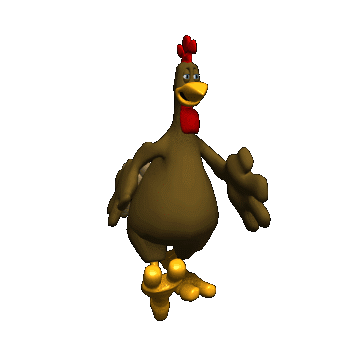 Câu hỏi và đáp án 3
Quay lại
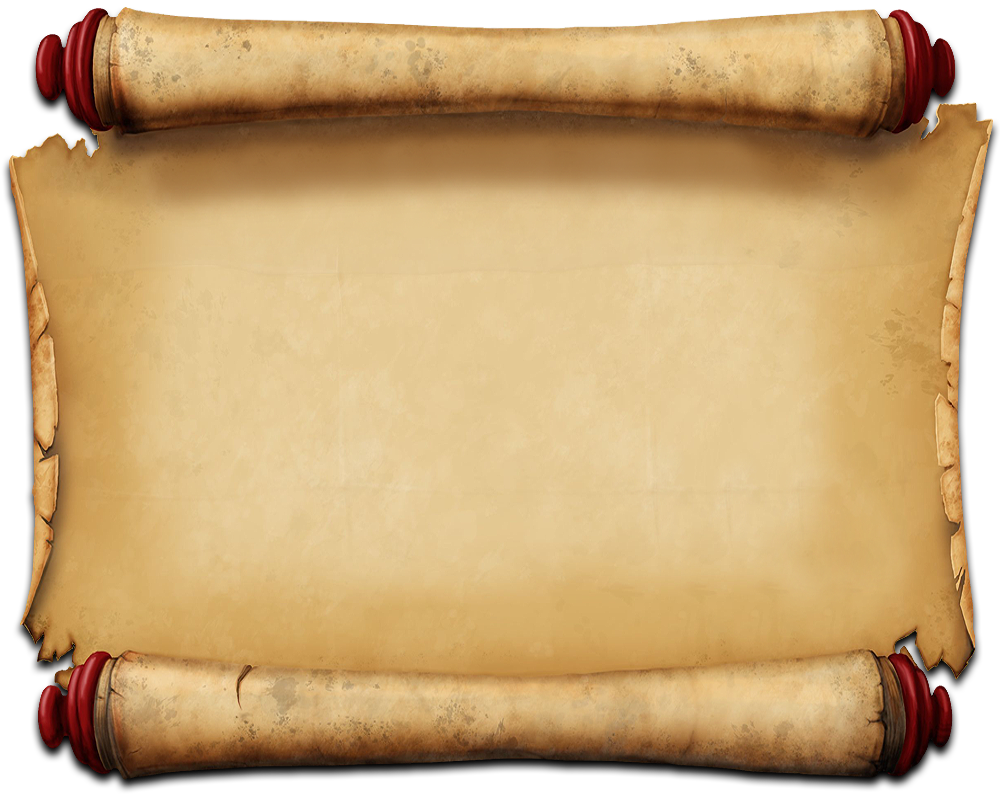 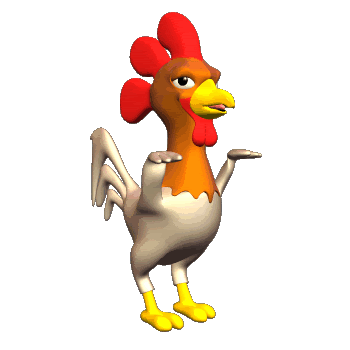 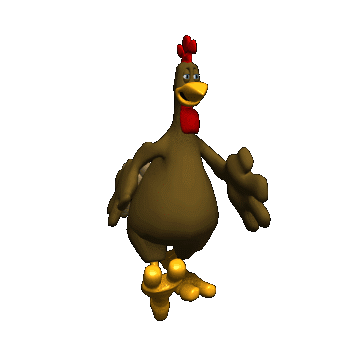 Câu hỏi và đáp án 4
Quay lại